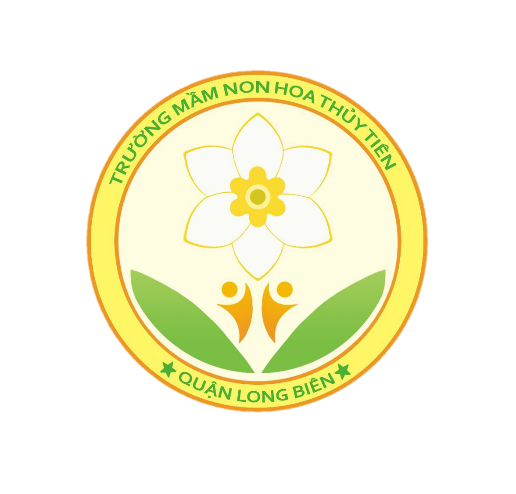 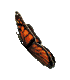 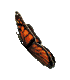 UBND QUẬN LONG BIÊN
TRƯỜNG MN HOA THỦY TIÊN
GIÁO ÁN 
LÀM QUEN VĂN HỌC
Thơ: Cây dây leoĐối tượng: MG bé(3 tuổi)Người thực hiện: Đinh Thúy Hoa
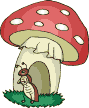 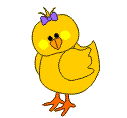 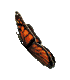 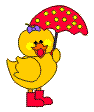 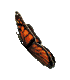 I, MỤC ĐÍCH, YÊU CẦU:
1, Kiến thức : 
+ Trẻ biết tên bài thơ , tên tác giả 
+ Trẻ  hiểu nội dung bài thơ nói về sức sống mãnh liệt của cây dây leo.
 
2, Kỹ năng : 
+ Trẻ đọc thuộc bài thơ,đọc thơ diễn cảm,ngắt nghỉ câu theo nhịp điệu bài thơ.
+ Trẻ có kĩ năng đọc thơ dưới nhiều hình thức: đọc nối tiếp…

3, Thái độ :
+ Trẻ yêu cây xanh,biết chăm sóc và bảo vệ cây .
+ Trẻ hứng thú tham gia hoạt động
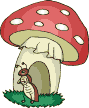 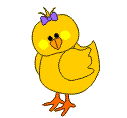 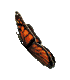 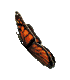 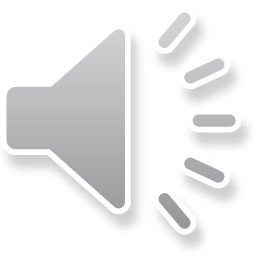 HOẠT ĐỘNG 1:
TRÒ CHUYỆN CHỦ ĐỀ
Cô cùng trẻ hát bài Lý cây bông
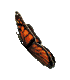 HOẠT ĐỘNG 2:
ĐỌC THƠ DIỄN CẢM
Lần 1: Cô đọc diễn cảm bài thơ
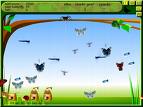 CÂY DÂY LEO
Cô vừa đọc cho các con nghe bài thơ gì? do ai sáng tác? 
Lần 2: Cô đọc kết hợp hình ảnh minh hoạ
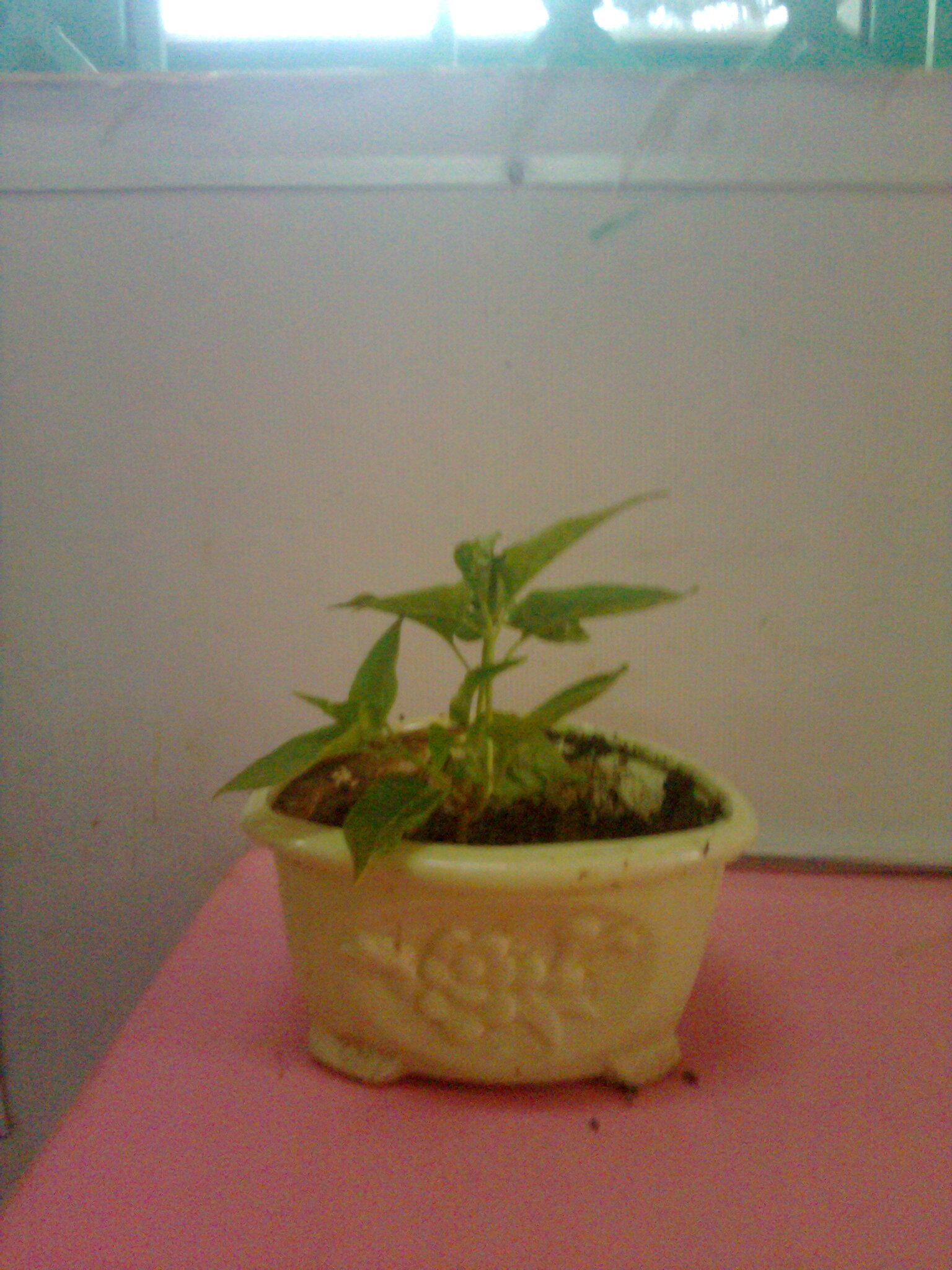 Cây dây leo Bé tý teo Ở trong nhà
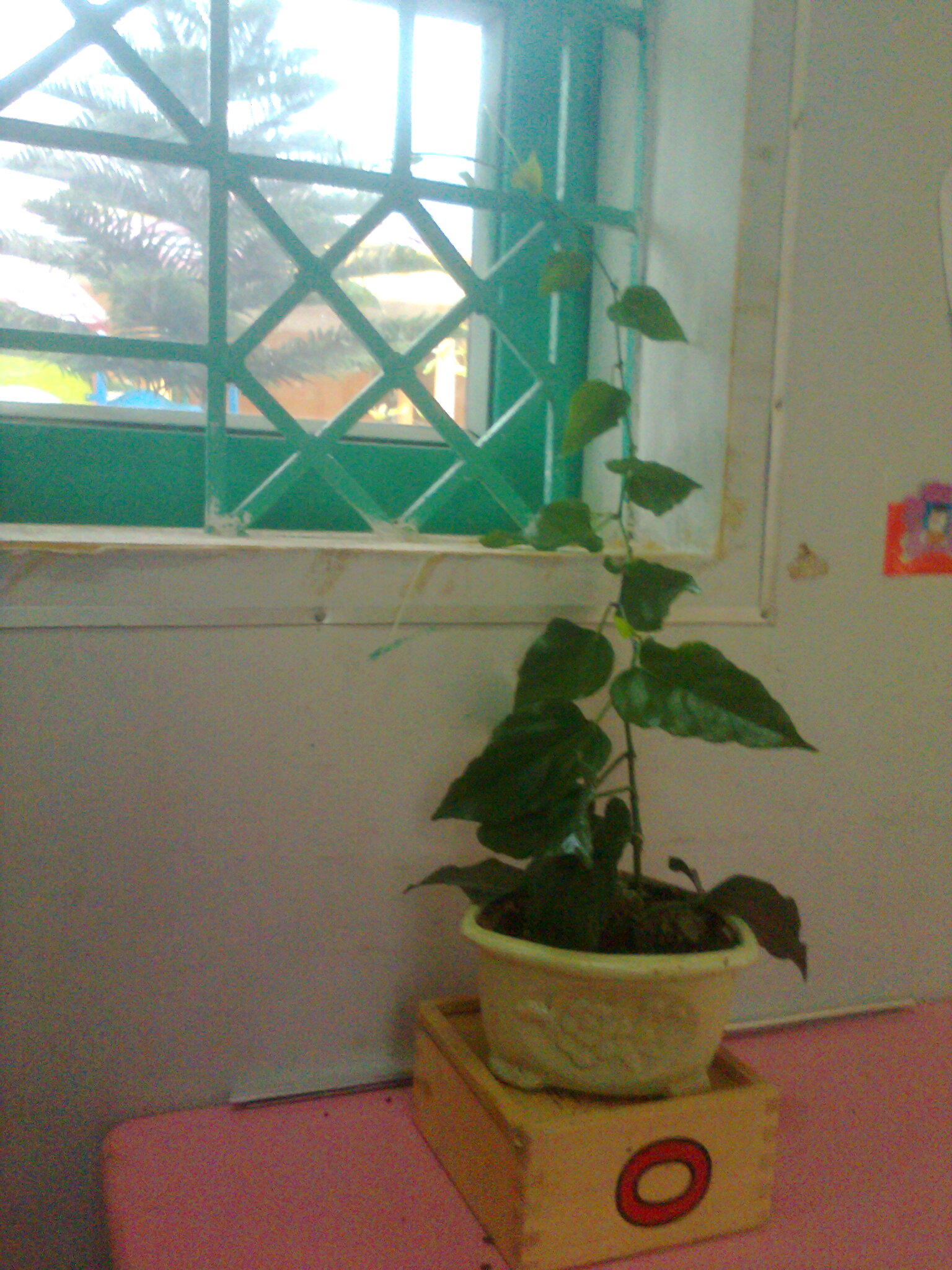 Lại bò raNgoài cửa sổ
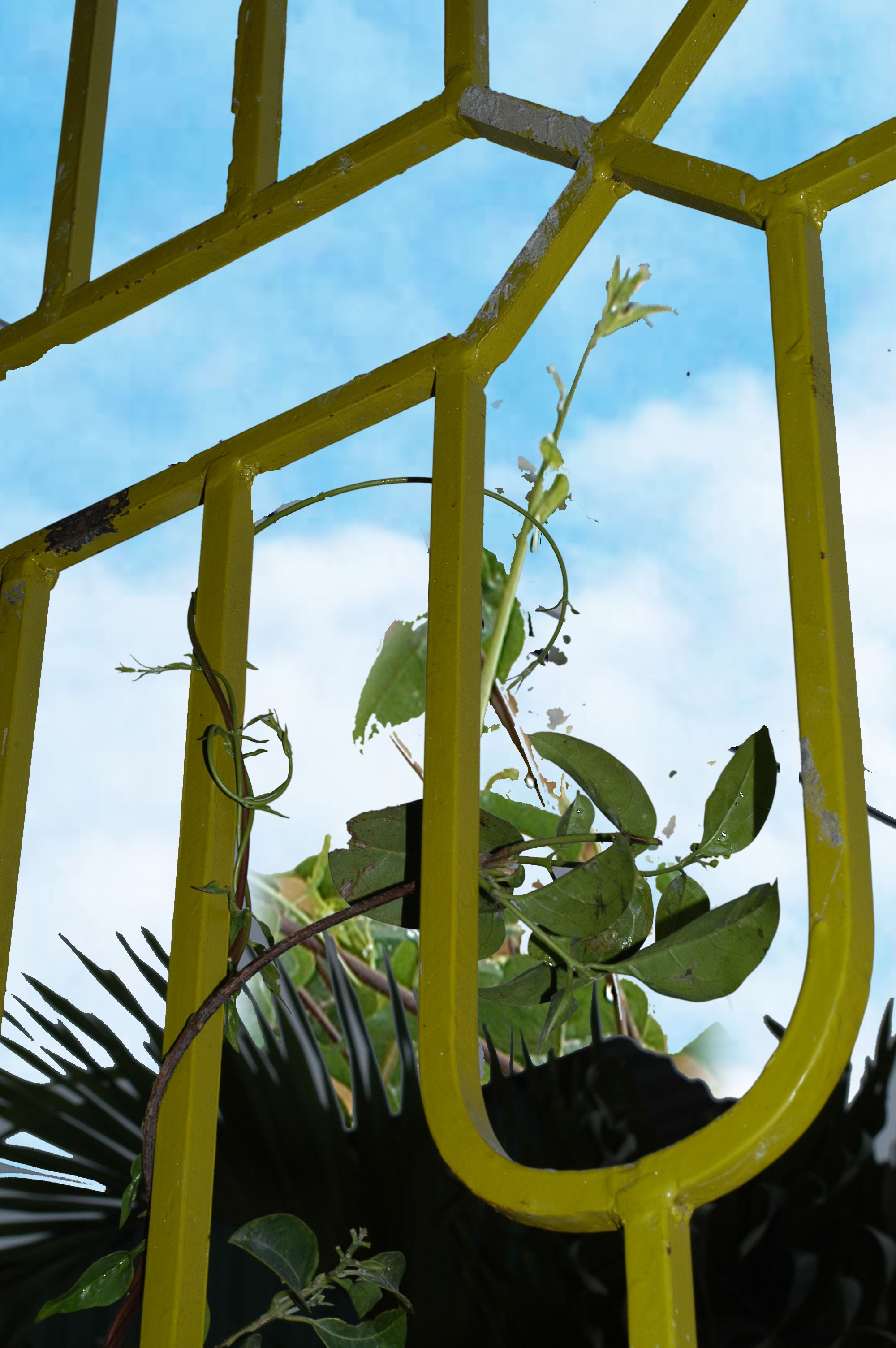 Và nghển cổ 
lên trời cao
Hỏi vì saoCây trả lời
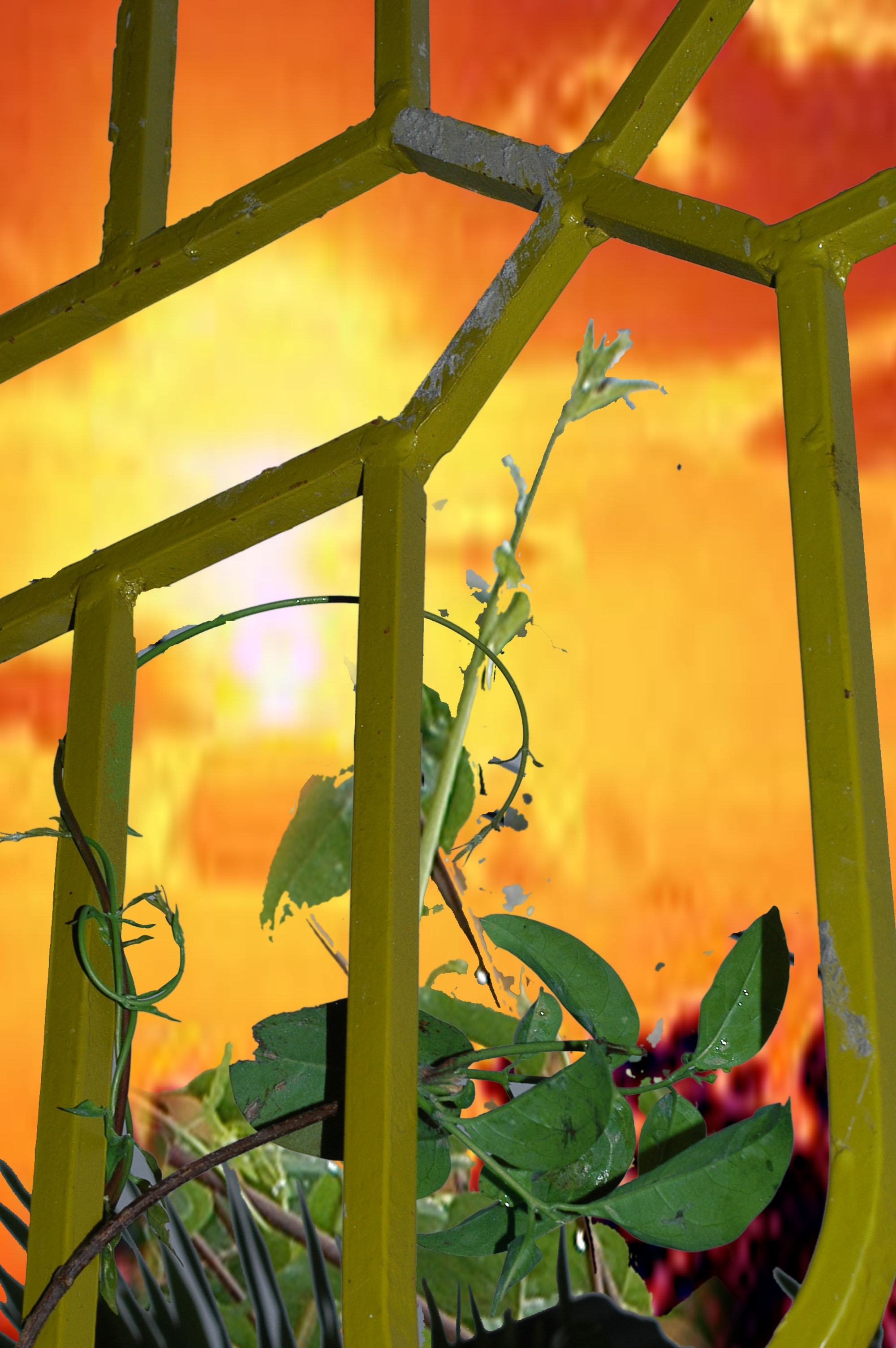 Ra ngài trời    Cho dễ thở  Tắm nắng gió
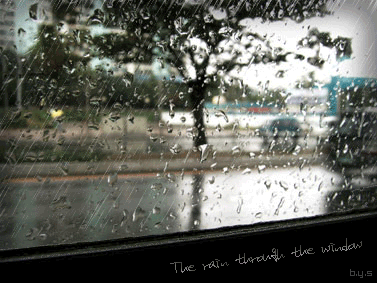 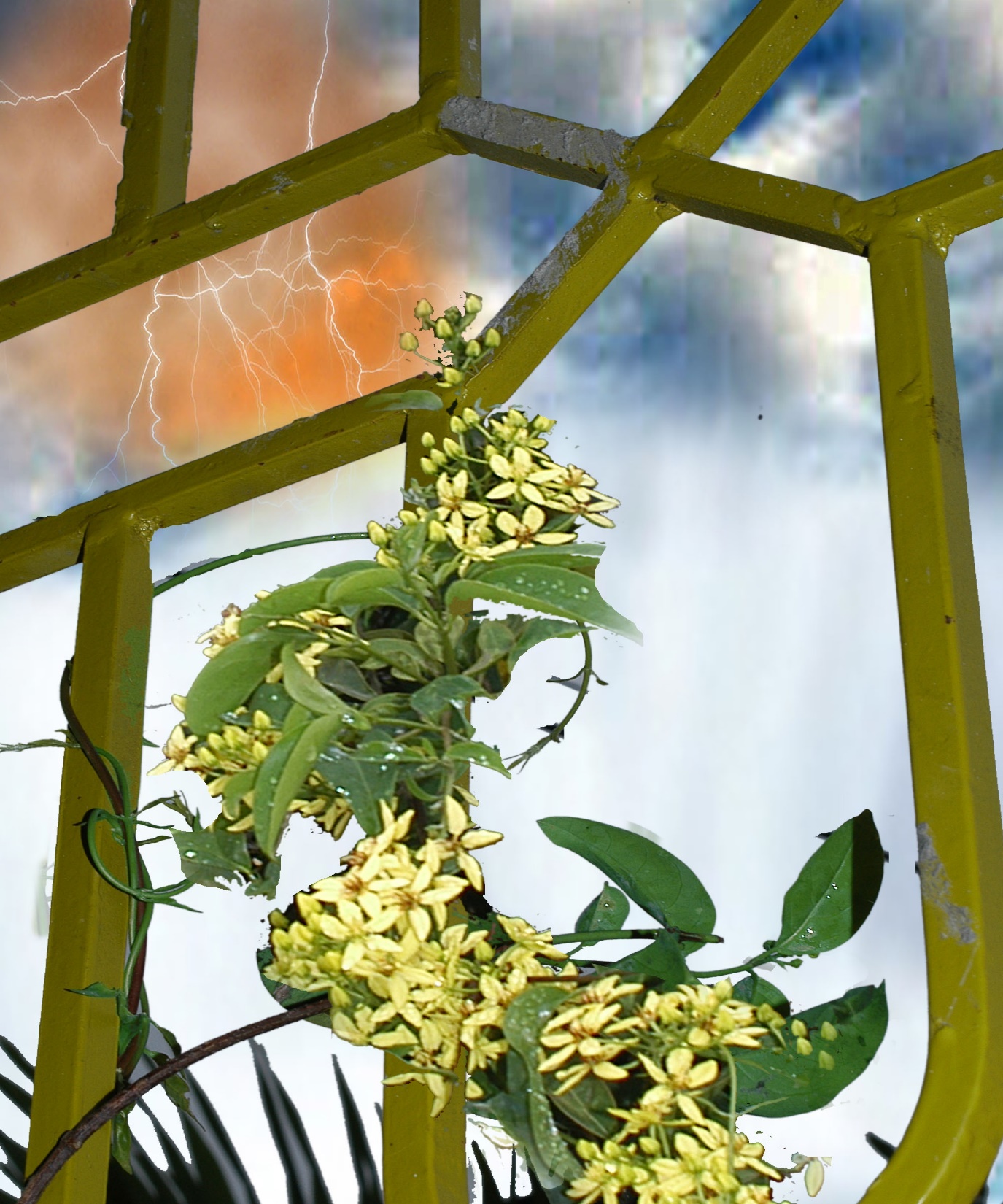 Gội mưa rào  Cây mới cao  Hoa mới đẹp
HOẠT ĐỘNG 3: 
Đàm thoại , trích dẫn, giảng giải
* Cô vừa đọc cho các con nghe bài thơ gì? do ai sáng tác? 
* Cây dây leo như thế nào?
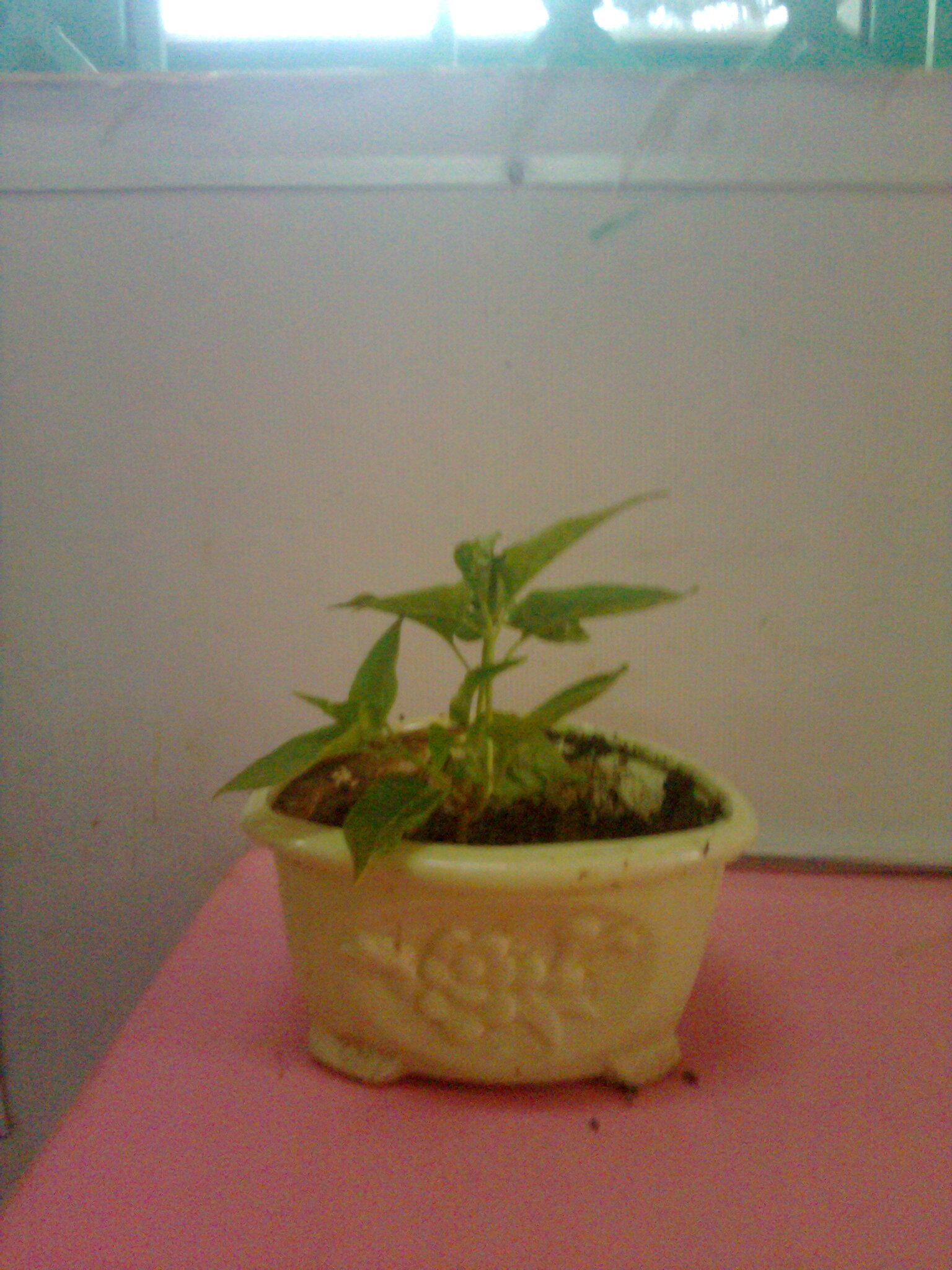 Cây dây leo Bé tý teo Ở trong nhà
* Cây dây leo ở trong nhà sau đó đã làm gì?
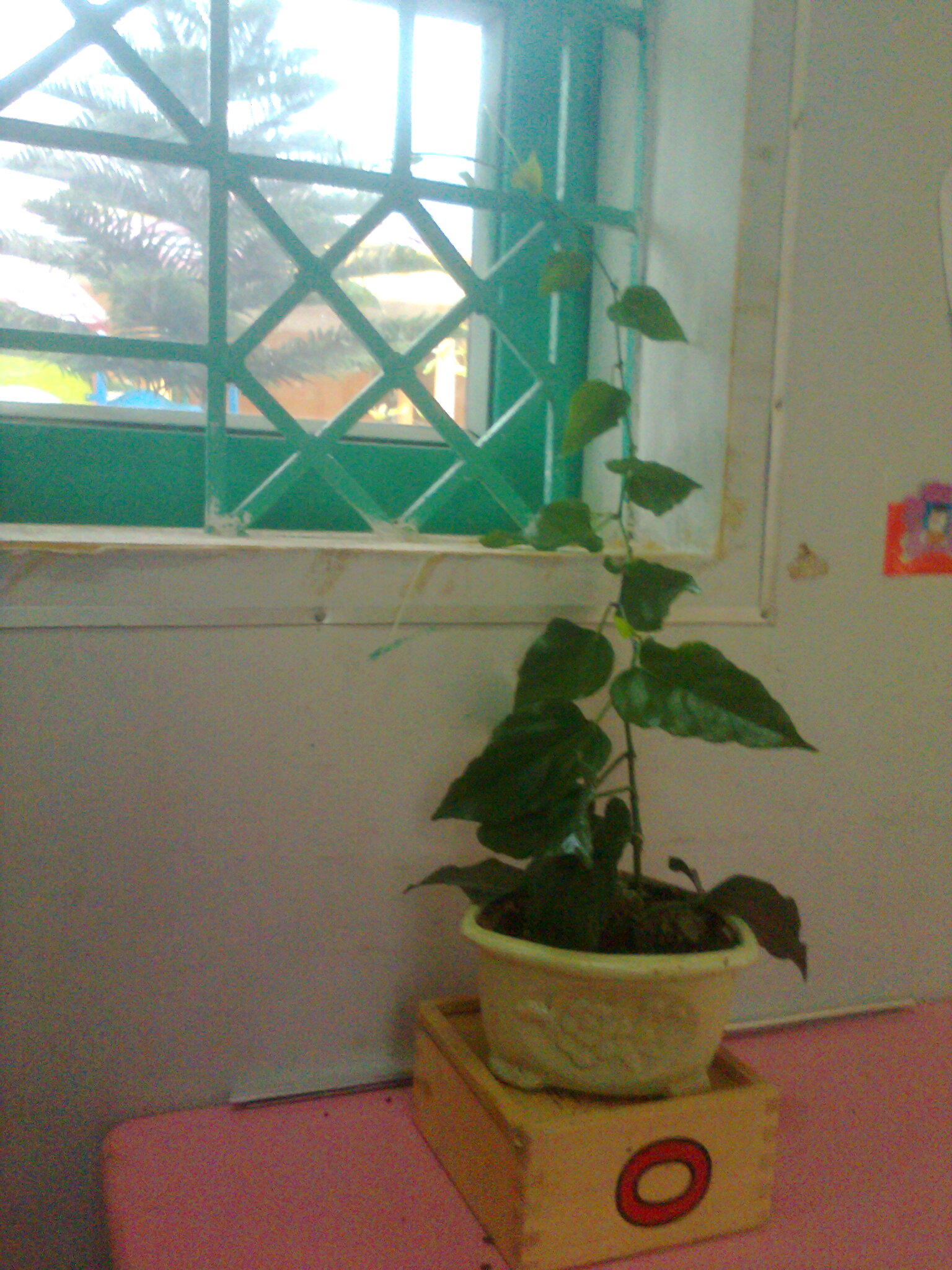 Lại bò raNgoài cửa sổ
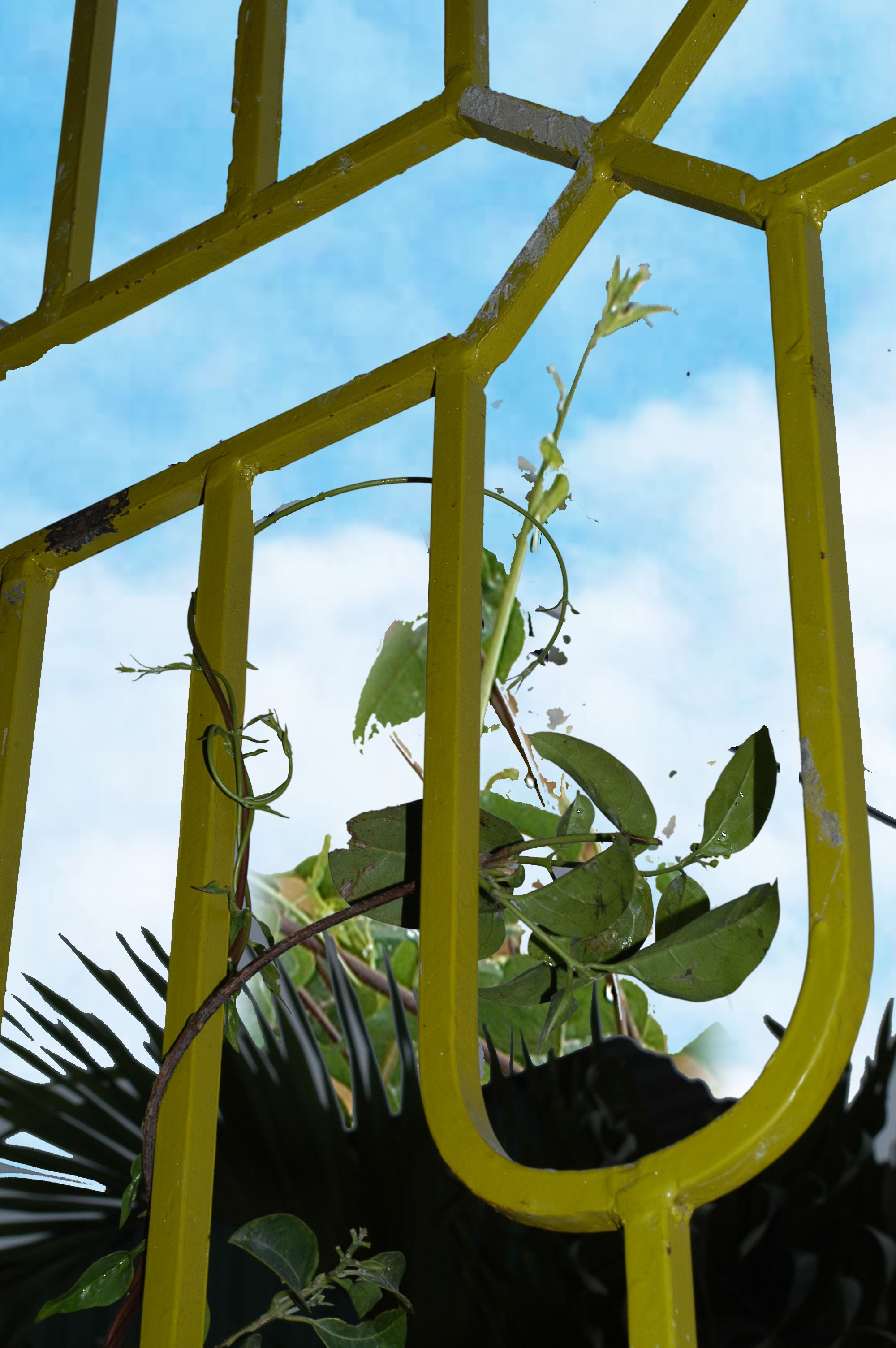 Và nghển cổ
lên trời cao
* Cây dây leo bò ra cửa sổ làm gì?
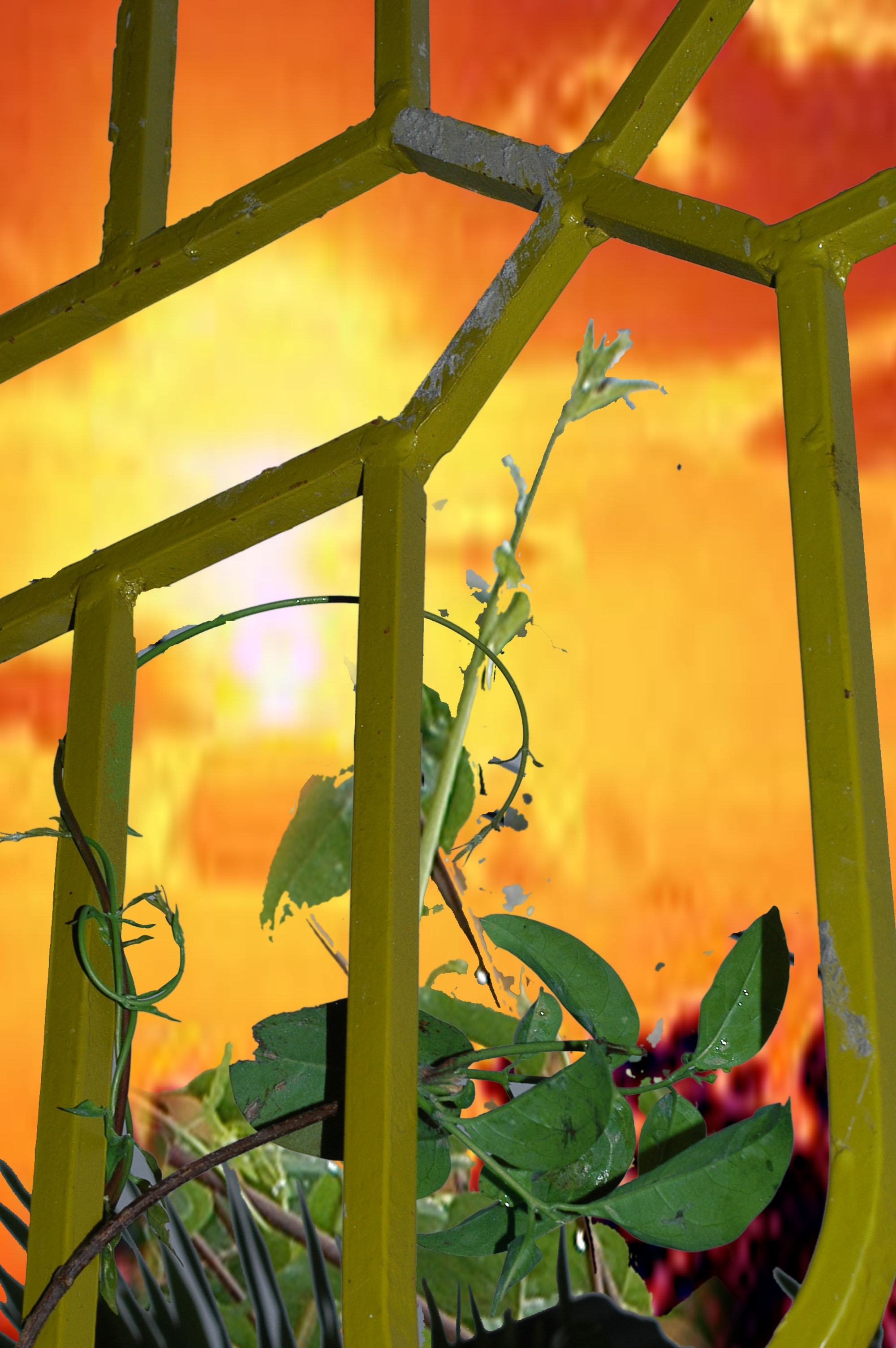 Ra ngoài trờiCho dễ thởTắm nắng gió
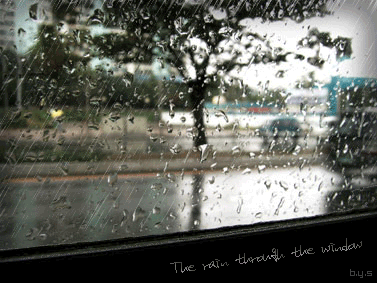 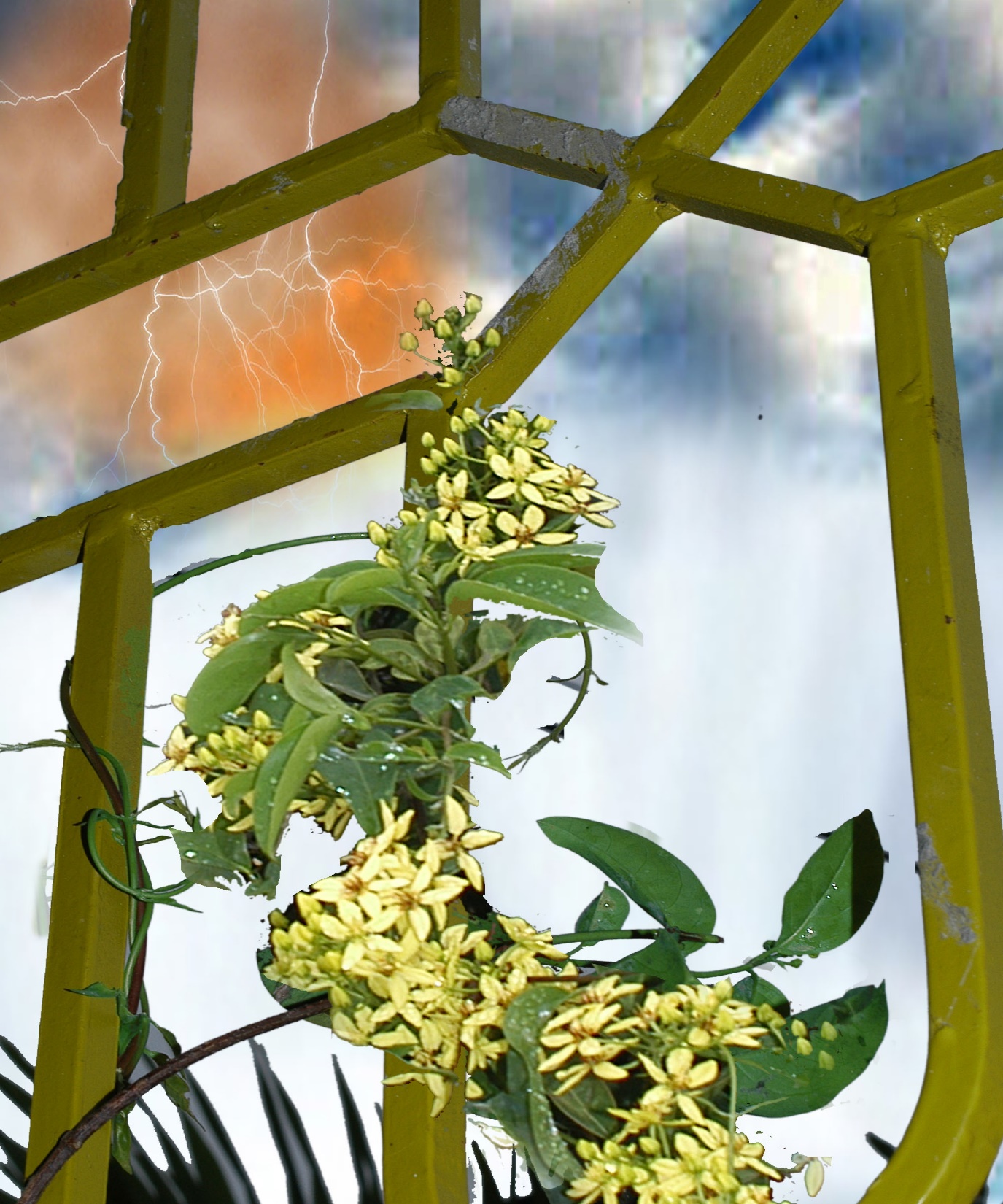 Gội mưa rào
*Nhờ được tắm nắng gió cây thế nào
Cây mới caoHoa mới đẹp
C©y Hoa d©y leo
Muốn cây được tươi tốt thì chúng ta phải làm gì ?
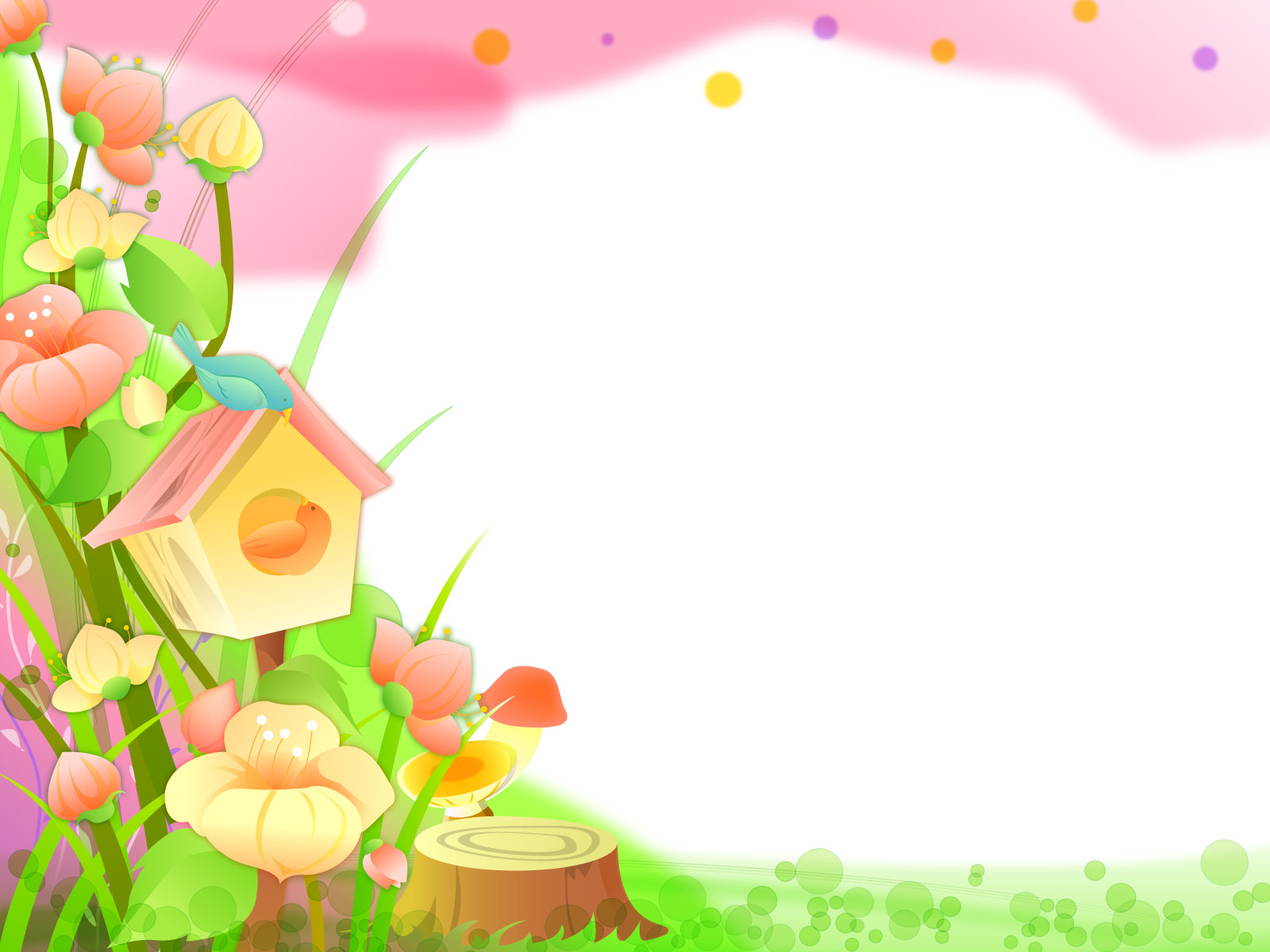 Hoạt động 4: 
Dạy trẻ đọc thơ
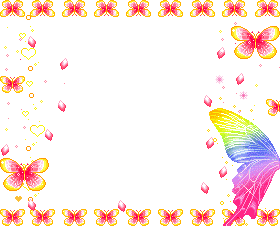 Giờ học đến đây là kết thúc
Kính chào và hẹn gặp lại